3.2 Unit fractions: identifying representing and comparing
Representations | Year 3
Fractions
How to use this presentation
You can find the teacher guide 3.2 Unit fractions: identifying, representing and comparing by following the link below.
3.2 Unit fractions                          Step 1:1
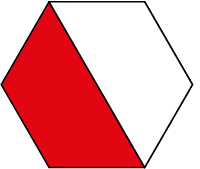 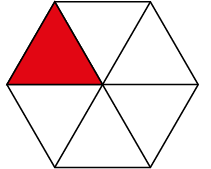 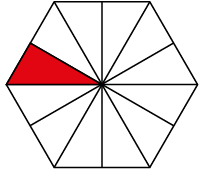 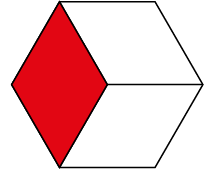 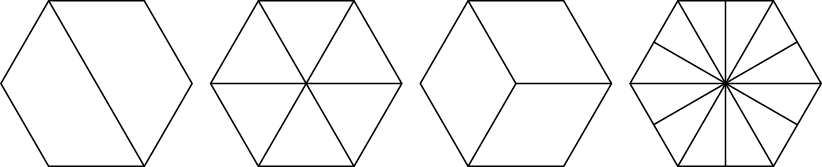 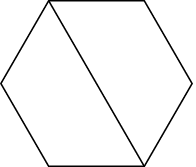 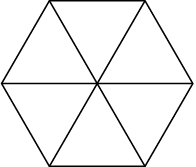 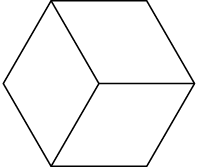 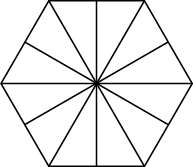 [Speaker Notes: What is the same? What is different?
If _____ is the whole, then _____ is part of the whole.
The whole has been divided into _____ equal/unequal parts.]
3.2 Unit fractions                          Step 1:1
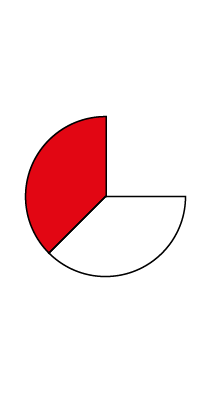 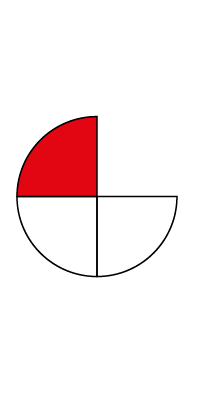 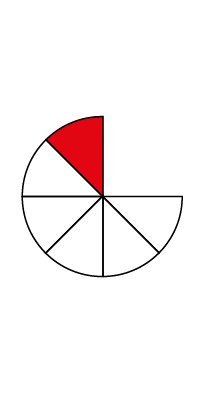 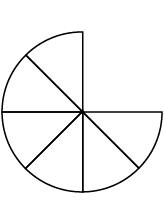 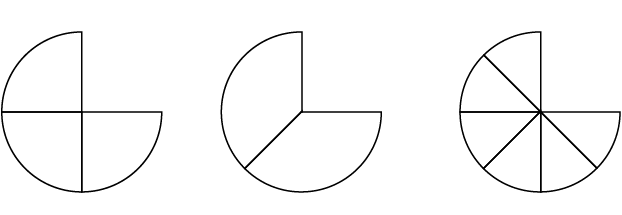 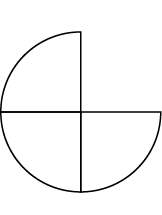 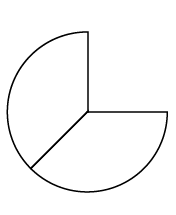 [Speaker Notes: What is the same? What is different?
If _____ is the whole, then _____ is part of the whole.
The whole has been divided into _____ equal/unequal parts.]
3.2 Unit fractions                          Step 1:1
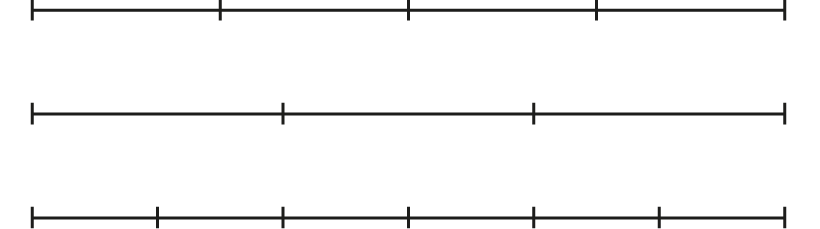 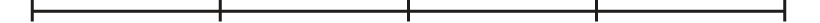 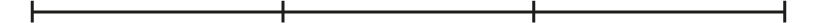 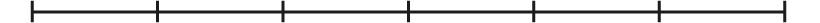 [Speaker Notes: What is the same? What is different?
If _____ is the whole, then _____ is part of the whole.
The whole has been divided into _____ equal/unequal parts.]
3.2 Unit fractions                          Step 1:1
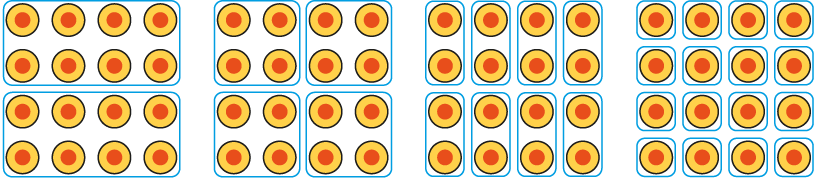 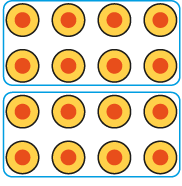 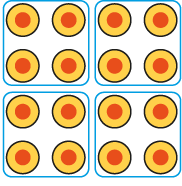 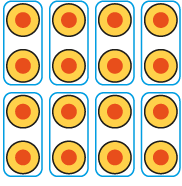 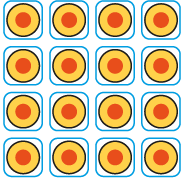 [Speaker Notes: What is the same? What is different?
If _____ is the whole, then _____ is part of the whole.
The whole has been divided into _____ equal/unequal parts.]
3.2 Unit fractions                          Step 1:1
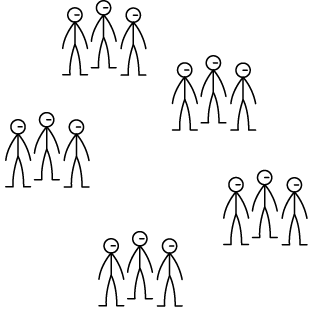 [Speaker Notes: If fifteen children is the whole, then one team of three children is part of the whole. 
The whole has been divided into five equal parts.]
3.2 Unit fractions                          Step 1:1
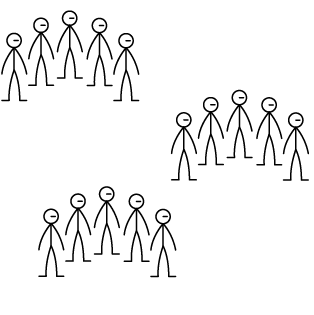 [Speaker Notes: If fifteen children is the whole, then one team of five children is part of the whole. 
The whole has been divided into three equal parts.]
3.2 Unit fractions                          Step 1:1
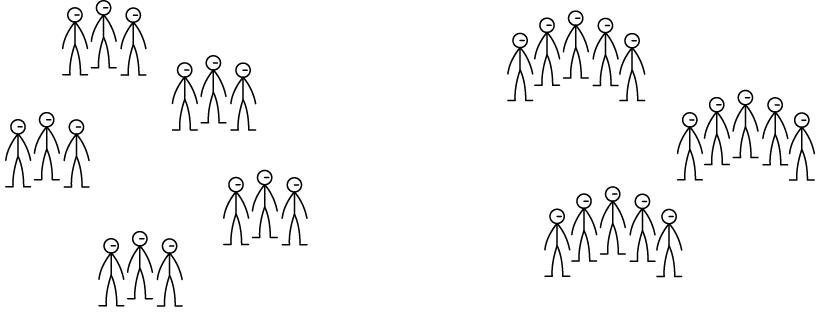 [Speaker Notes: What is the same? What is different?]
3.2 Unit fractions                          Step 1:2
Divide this shape into 2, 4, 5 and 8 equal parts.
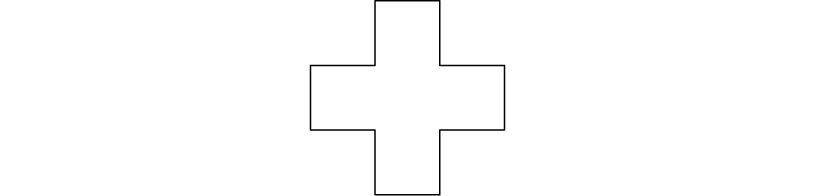 [Speaker Notes: You might find more than one way for each.]
3.2 Unit fractions                          Step 1:2
Some ways to divide the shape into 2, 4, 5 and 8 equal parts.
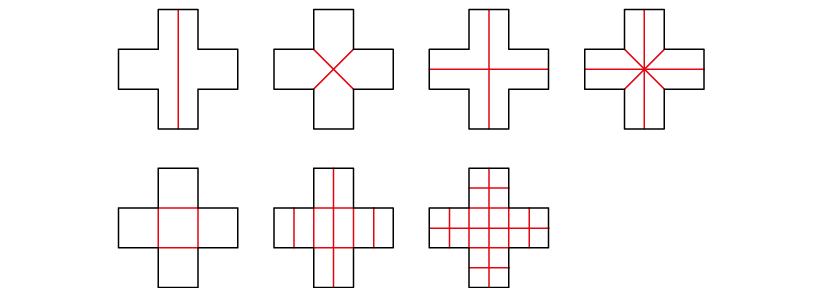 [Speaker Notes: You might find more than one way for each.]
3.2 Unit fractions                          Step 1:2
What other equal parts can you divide it into?
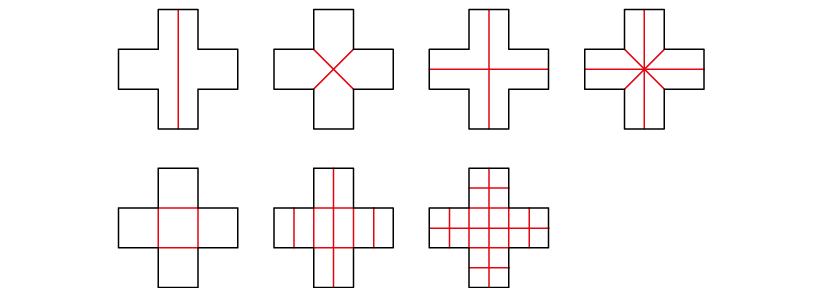 [Speaker Notes: What other number of equal parts can you divide it into?  (Some possible answers are shown.)
You might find more than one way for each.]
3.2 Unit fractions                          Step 2:1
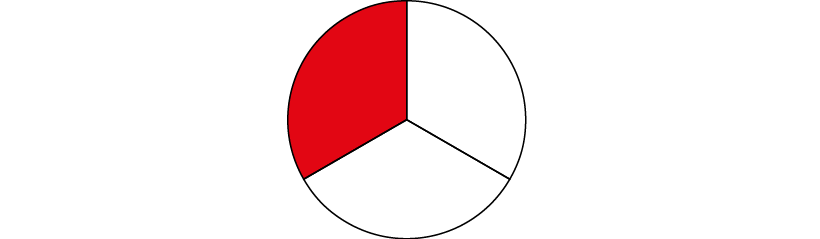 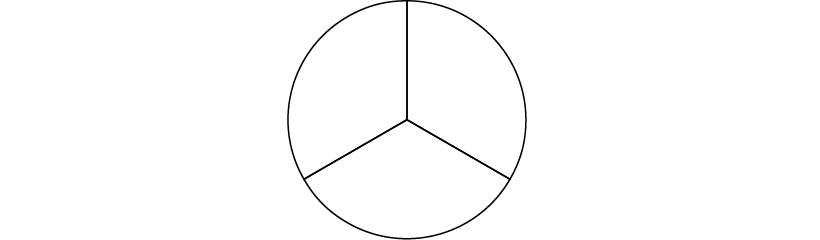 [Speaker Notes: The whole has been divided into three equal parts.
One of the parts has been shaded.]
3.2 Unit fractions                          Step 2:1
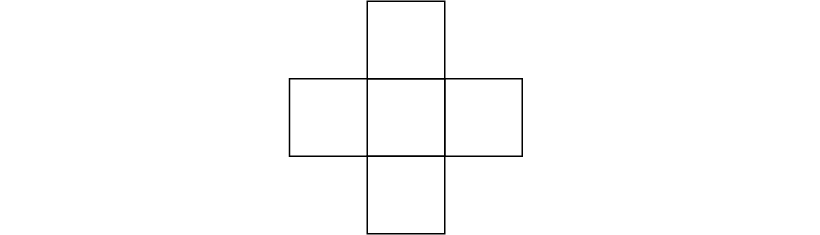 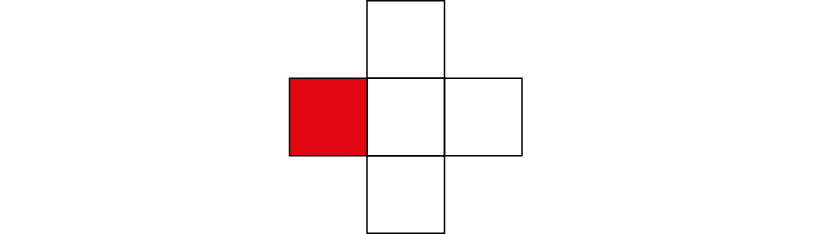 [Speaker Notes: The whole has been divided into five equal parts.
One of the parts has been shaded.]
3.2 Unit fractions                          Step 2:1
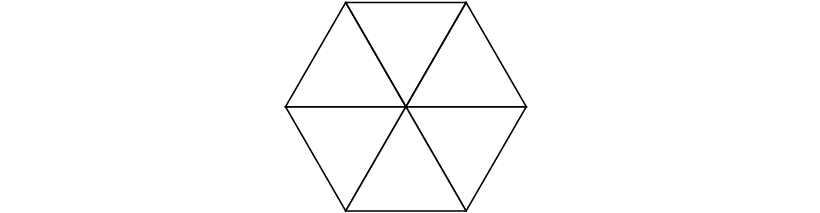 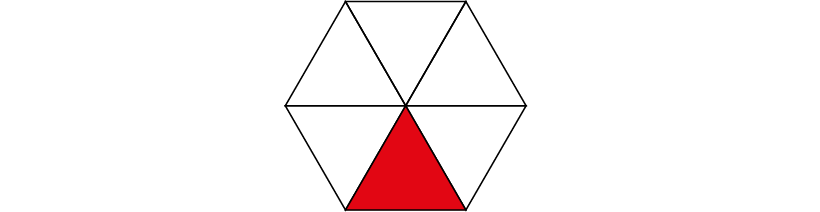 [Speaker Notes: The whole has been divided into six equal parts.
One of the parts has been shaded.]
3.2 Unit fractions                          Step 2:1
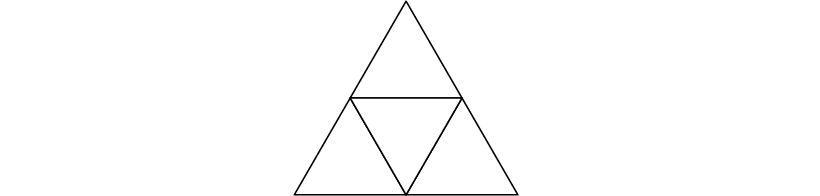 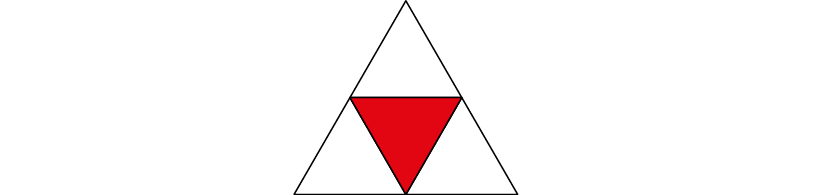 [Speaker Notes: The whole has been divided into four equal parts.
One of the parts has been shaded.]
3.2 Unit fractions                          Step 2:1
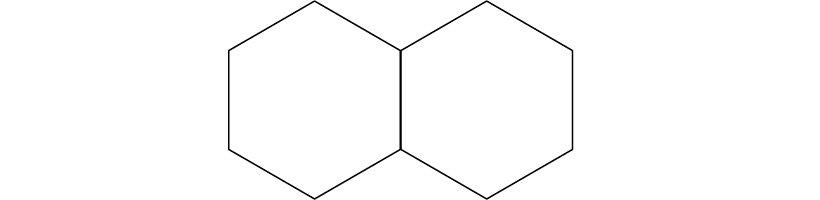 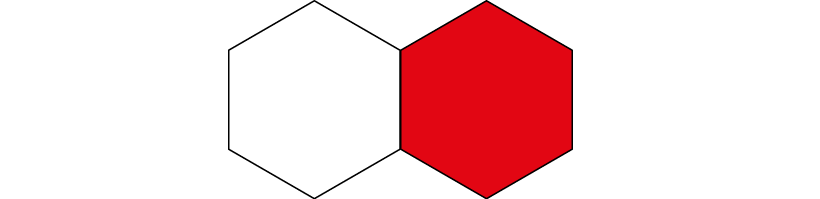 [Speaker Notes: The whole has been divided into two equal parts.
One of the parts has been shaded.]
3.2 Unit fractions                          Step 2:2
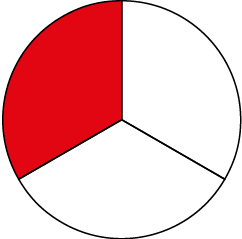 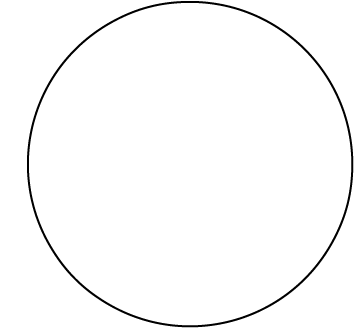 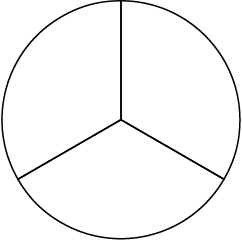 The whole has been divided...
into 3 equal parts.
1 of the parts has been shaded.
[Speaker Notes: What does the 3 represent?
What does the 1 represent?]
3.2 Unit fractions                          Step 2:2
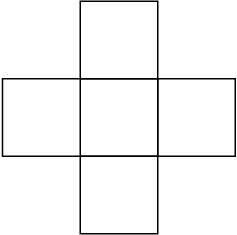 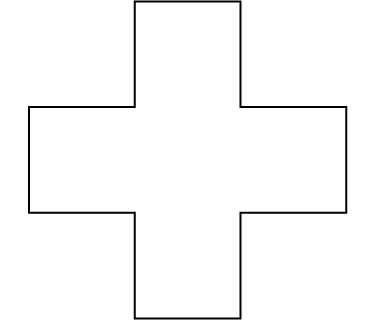 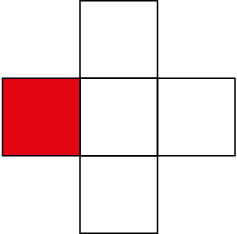 The whole has been divided...
into 5 equal parts.
1 of the parts has been shaded.
[Speaker Notes: What does the 5 represent?
What does the 1 represent?]
3.2 Unit fractions                          Step 2:2
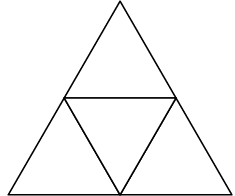 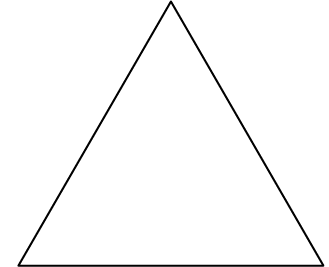 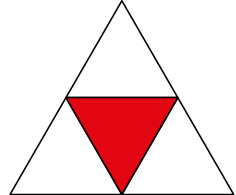 The whole has been divided...
into 4 equal parts.
1 of the parts has been shaded.
[Speaker Notes: What does the 4 represent?
What does the 1 represent?]
3.2 Unit fractions                          Step 2:2
The whole has been divided...
into 2 equal parts.
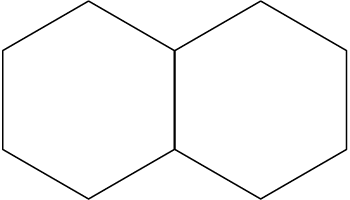 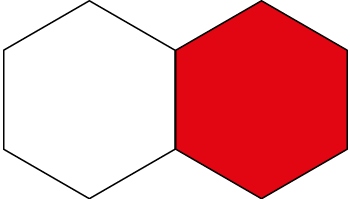 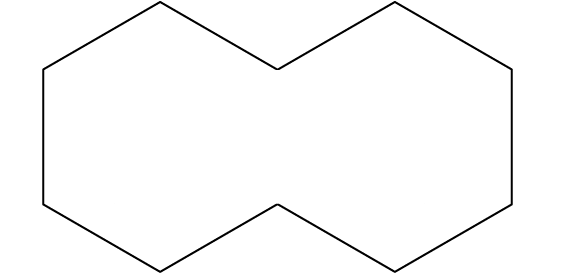 1 of the parts has been shaded.
[Speaker Notes: What does the 2 represent?
What does the 1 represent?]
3.2 Unit fractions                          Step 2:2
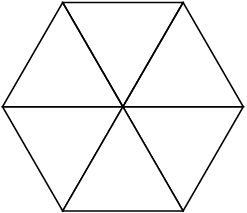 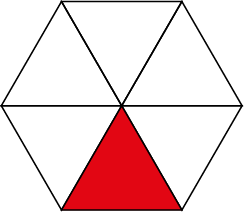 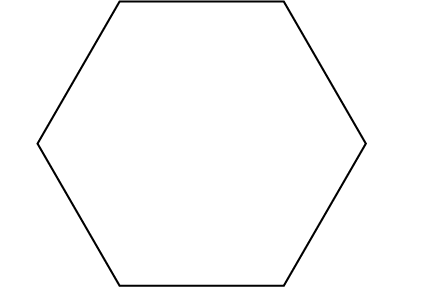 The whole has been divided...
into 6 equal parts.
1 of the parts has been shaded.
[Speaker Notes: What does the 6 represent?
What does the 1 represent?]
3.2 Unit fractions                          Step 2:2
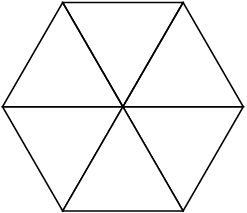 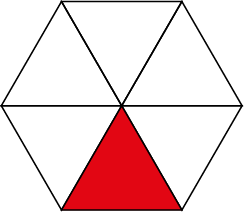 The whole has been divided...
into 6 equal parts.
3
1 of the parts has been shaded.
[Speaker Notes: What does the 3 represent?
What does the 1 represent?]
3.2 Unit fractions                          Step 2:3
numerator
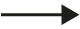 denominator
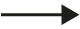 [Speaker Notes: To write a fraction, start by drawing the division bar. 
Next, write the denominator beneath to show the number of equal parts in the whole. 
Finally, write the numerator.]
3.2 Unit fractions                          Step 2:4
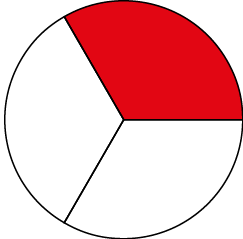 The denominator is 3 because the whole is divided into 3 equal parts.
The numerator is 1 because 1 part is shaded.
3.2 Unit fractions                          Step 2:4
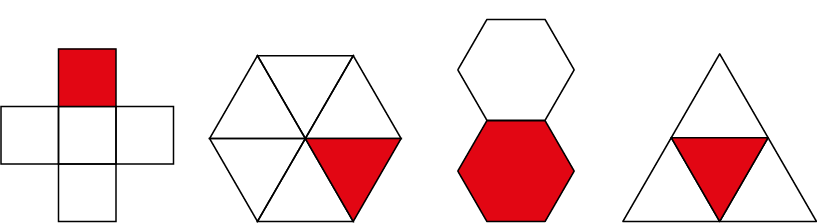 [Speaker Notes: What is the denominator?
What is the numerator?]
3.2 Unit fractions                          Step 2:5
Which name matches which shape? Are there any clues?
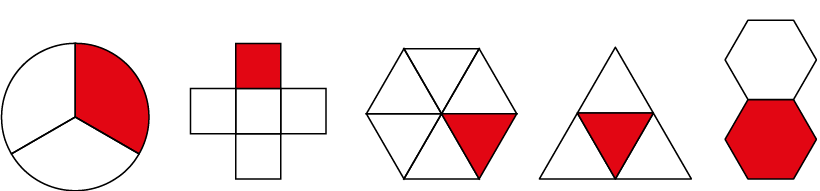 one-third
one-sixth
one-fifth
one-half
one-quarter
3.2 Unit fractions                          Step 2:6
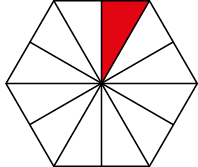 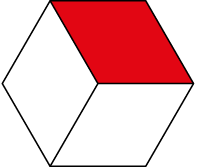 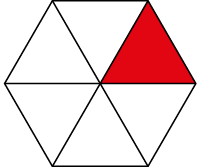 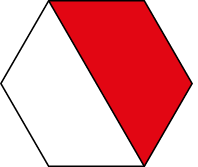 3.2 Unit fractions                          Step 2:7
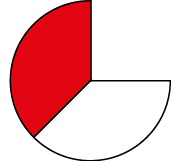 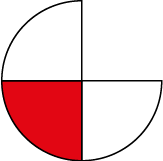 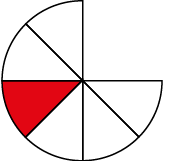 3.2 Unit fractions                          Step 2:6
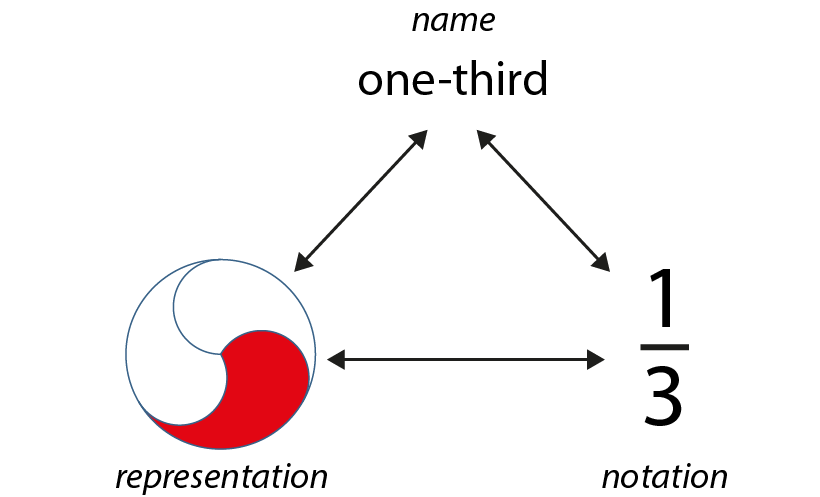 3.2 Unit fractions                          Step 2:6
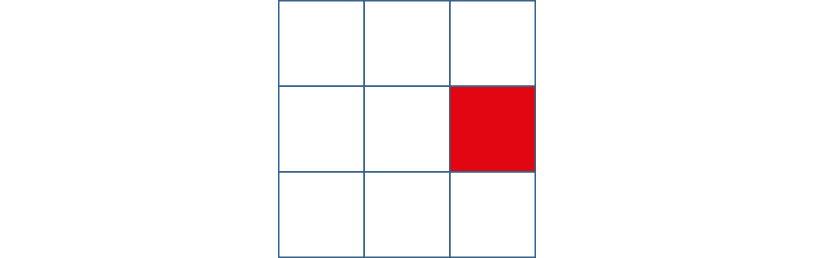 one-ninth
[Speaker Notes: What fraction is shaded?
How do we say it in words?
How do we write it?]
3.2 Unit fractions                          Step 3:1
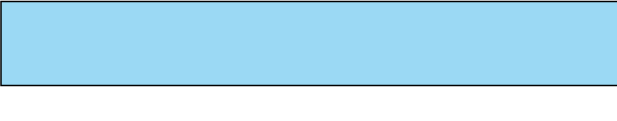 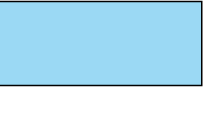 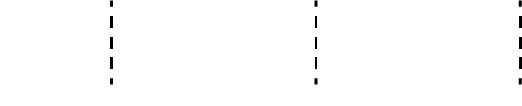 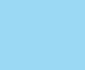 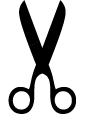 4 equal parts.
Each part is one-quarter of the whole.
One-quarter has been cut off.
[Speaker Notes: The whole has been divided into four equal parts.
Each equal part is one-quarter of the whole.
One-quarter of the whole ribbon has been cut off.]
3.2 Unit fractions                          Step 3:1
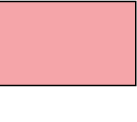 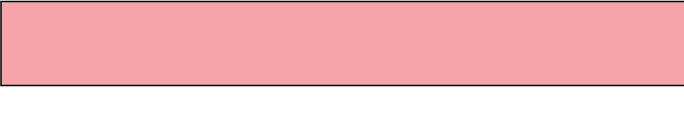 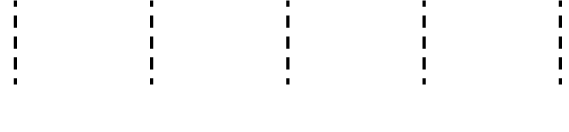 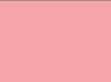 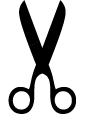 6 equal parts.
Each part is one-sixth of the whole.
One-sixth has been cut off.
[Speaker Notes: The whole has been divided into six equal parts.
Each equal part is one-sixth of the whole.
One-sixth of the whole ribbon has been cut off.]
3.2 Unit fractions                          Step 3:1
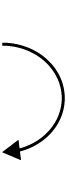 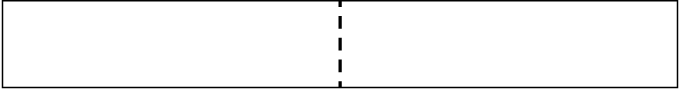 fold
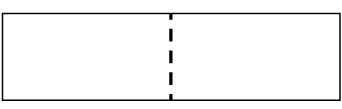 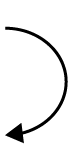 fold
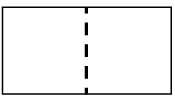 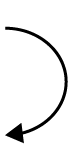 fold
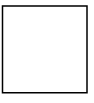 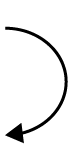 unfold
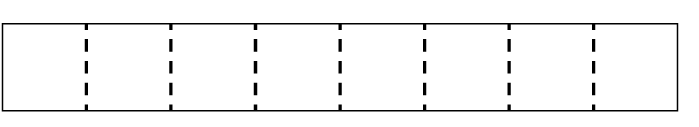 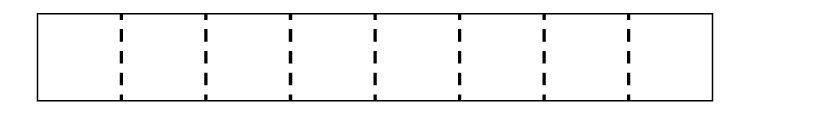 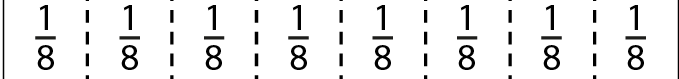 [Speaker Notes: The whole has been divided (folded) into eight equal parts.
Each equal part is one-eighth of the whole.]
3.2 Unit fractions                          Step 3:2
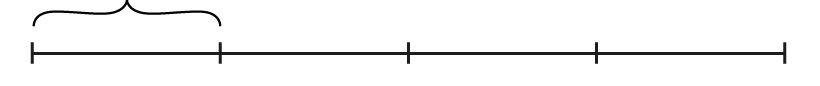 [Speaker Notes: The whole has been divided into four equal parts.
One of the parts is highlighted. This part is one-quarter of the whole.]
3.2 Unit fractions                          Step 3:2
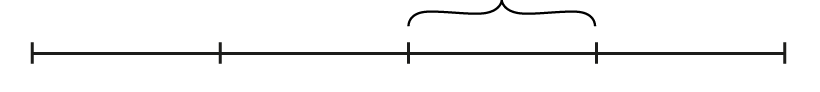 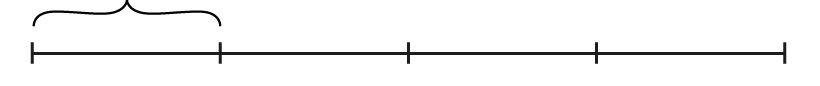 [Speaker Notes: What is the same? What is different ?
The whole has been divided into four equal parts.
One of the parts is highlighted. This part is one-quarter of the whole.]
3.2 Unit fractions                          Step 3:2
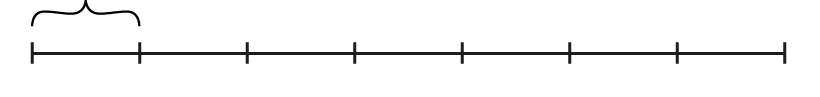 3.2 Unit fractions                          Step 3:2
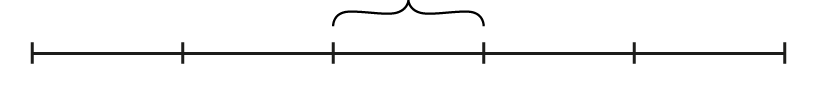 3.2 Unit fractions                          Step 3:2
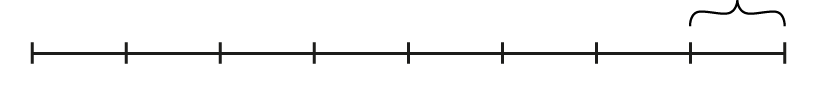 3.2 Unit fractions                          Step 3:3
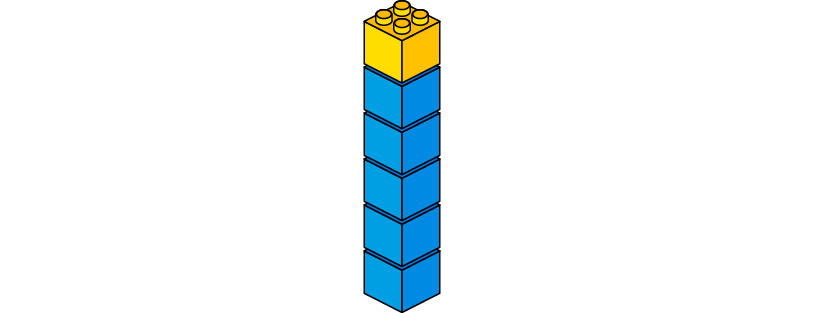 [Speaker Notes: Rupinder made this tower using coloured bricks. How many bricks did she use?Each brick is one equal part. What fraction of the tower is yellow? There are six bricks in the whole tower.
One brick is yellow, so one-sixth of the tower is yellow.]
3.2 Unit fractions                          Step 3:3
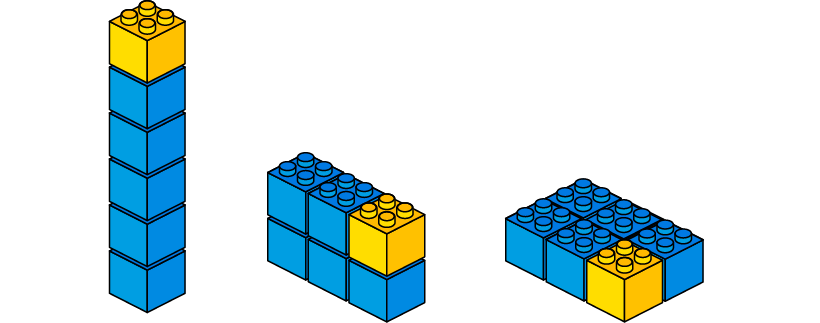 [Speaker Notes: Now look at these models. What is the same? What is different? 
(All the models have the same fraction of yellow, but the yellow brick is in different positions.)]
3.2 Unit fractions                          Step 3:4
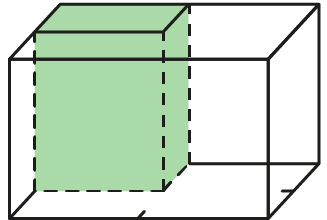 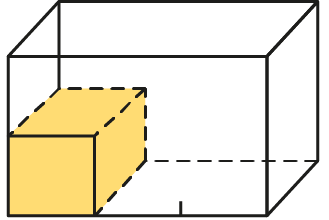 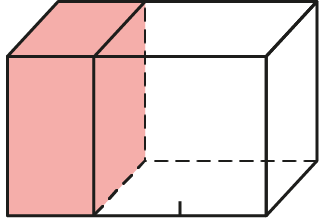 3.2 Unit fractions                          Step 3:5
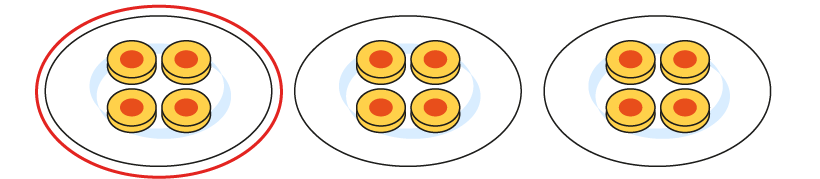 [Speaker Notes: The whole has been divided into three equal parts.
One plate of biscuits is one-third of the whole.]
3.2 Unit fractions                          Step 3:5
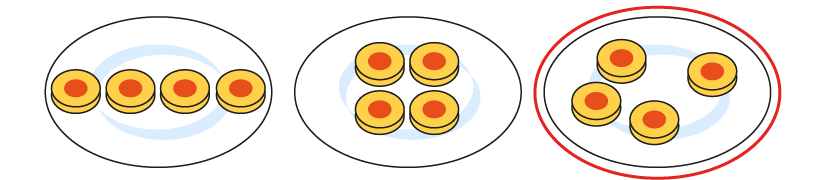 [Speaker Notes: What is the same? What is different?
All the plates have the same number of biscuits.
The whole has been divided into three equal parts.
One plate of biscuits is one-third of the whole.
The biscuits are arranged in different ways.]
3.2 Unit fractions                          Step 3:6
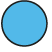 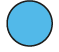 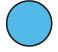 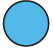 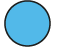 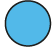 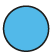 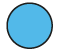 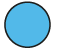 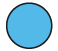 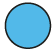 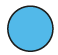 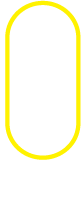 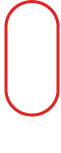 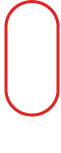 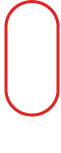 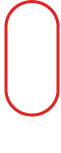 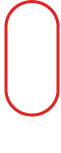 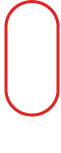 [Speaker Notes: Complete these stem sentences for each example:
The whole has been divided into _____ equal parts.
One of these parts is one-_____ of the whole.]
3.2 Unit fractions                          Step 3:6
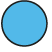 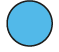 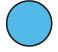 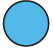 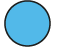 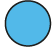 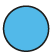 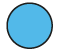 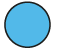 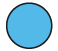 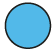 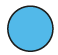 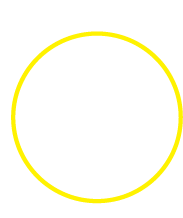 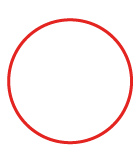 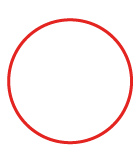 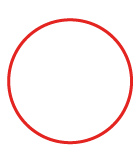 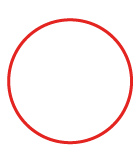 [Speaker Notes: Complete these stem sentences for each example:
The whole has been divided into _____ equal parts.
One of these parts is one-_____ of the whole.]
3.2 Unit fractions                          Step 3:6
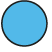 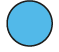 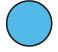 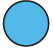 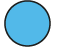 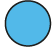 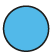 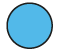 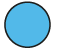 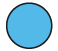 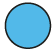 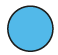 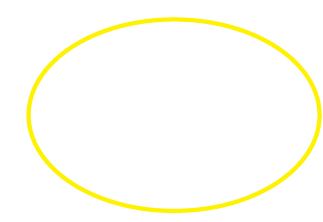 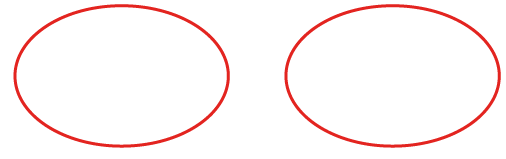 [Speaker Notes: Complete these stem sentences for each example:
The whole has been divided into _____ equal parts.
One of these parts is one-_____ of the whole.]
3.2 Unit fractions                          Step 3:6
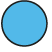 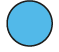 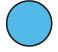 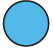 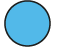 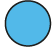 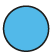 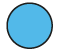 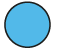 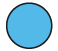 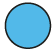 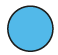 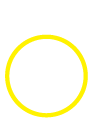 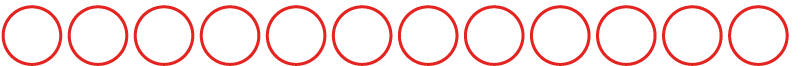 [Speaker Notes: Complete these stem sentences for each example:
The whole has been divided into _____ equal parts.
One of these parts is one-_____ of the whole.]
3.2 Unit fractions                          Step 3:7
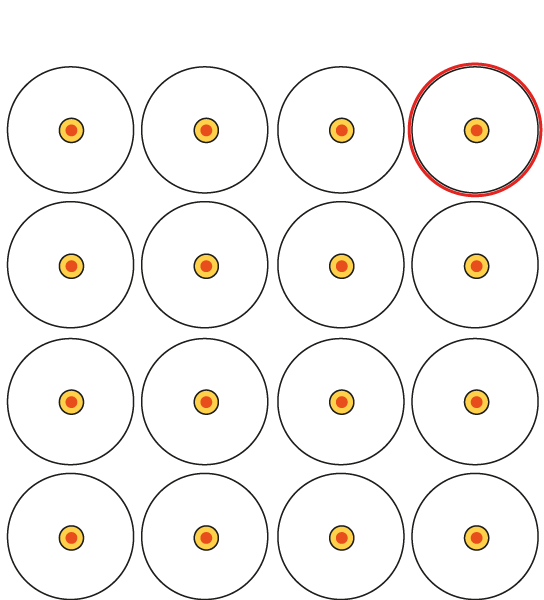 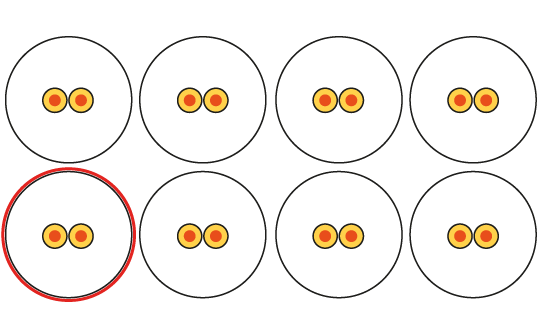 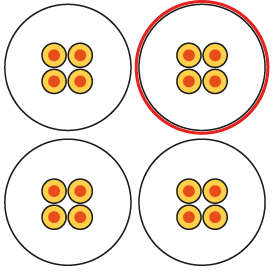 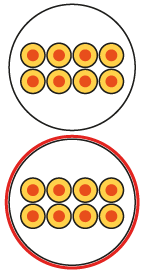 [Speaker Notes: Complete these stem sentences for each example:
The whole has been divided into _____ equal parts.
One of these parts is one-_____ of the whole.]
3.2 Unit fractions                          Step 3:7
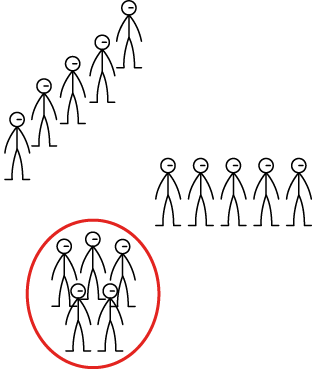 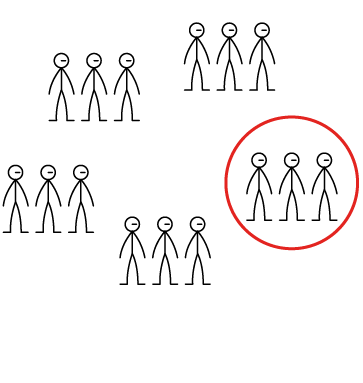 [Speaker Notes: Complete these stem sentences for each example:
The whole has been divided into _____ equal parts.
One of these parts is one-_____ of the whole.]
3.2 Unit fractions                          Step 3:8
Does each shape show the given fraction?
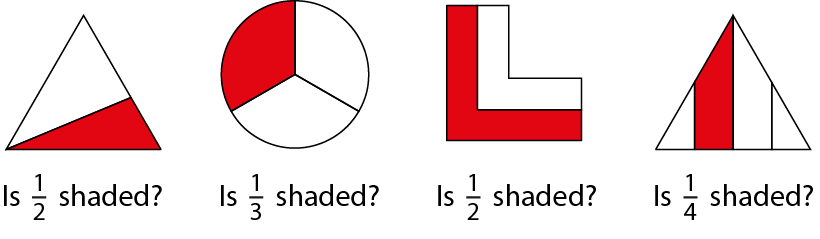 
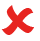 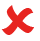 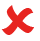 3.2 Unit fractions                          Step 3:8
Does each shape show the given fraction?


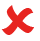 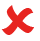 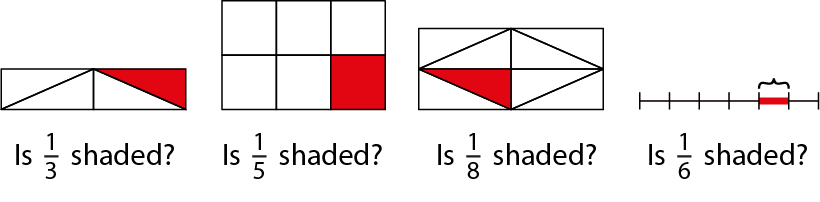 3.2 Unit fractions                          Step 3:8
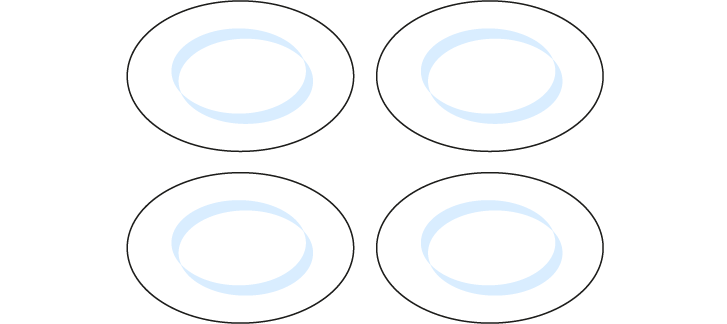 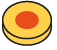 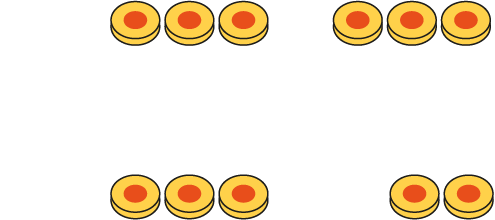 
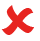 3.2 Unit fractions                          Step 3:8
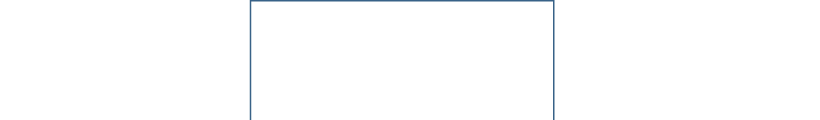 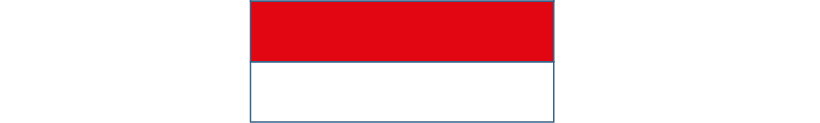 
3.2 Unit fractions                          Step 4:1
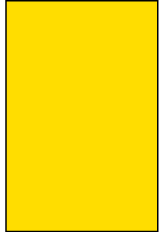 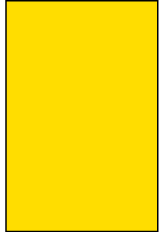 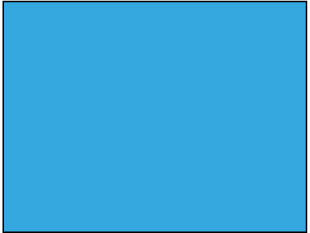 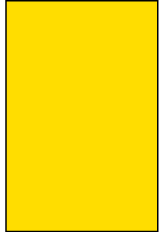 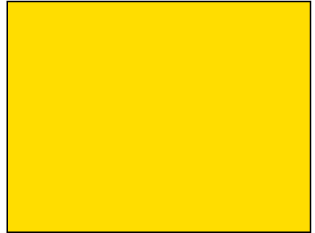 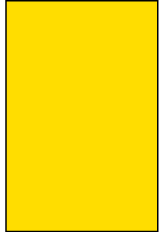 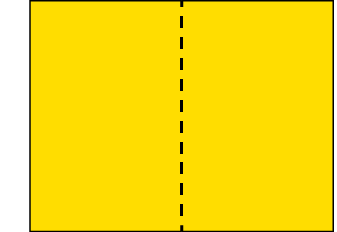 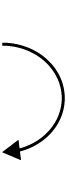 fold
[Speaker Notes: The two colours have the same area. Is this true or false?]
3.2 Unit fractions                          Step 4:2
What is the same? What is different?
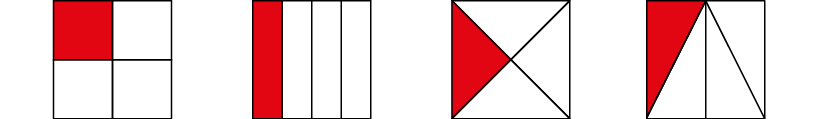 [Speaker Notes: The whole has been divided into four equal parts.
One equal part is shaded, so each equal part is one-quarter of the whole.]
3.2 Unit fractions                          Step 4:2
Can we show that all parts are the same size?
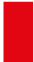 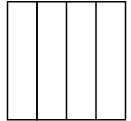 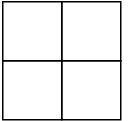 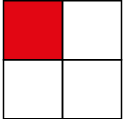 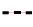 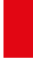 3.2 Unit fractions                          Step 4:2
Can we show that all parts are the same size?
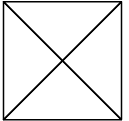 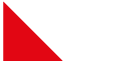 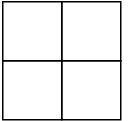 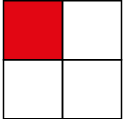 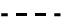 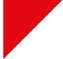 3.2 Unit fractions                          Step 4:2
Can we show that all parts are the same size?
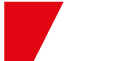 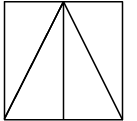 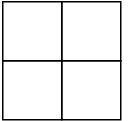 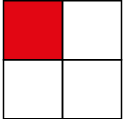 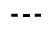 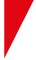 3.2 Unit fractions                          Step 4:3
Can we show that all parts are the same size?
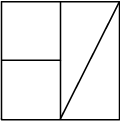 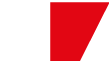 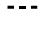 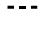 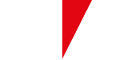 3.2 Unit fractions                          Step 4:3
Can we show that all parts are the same size?
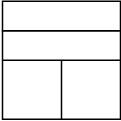 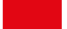 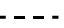 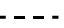 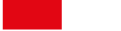 3.2 Unit fractions                          Step 4:3
Can we show that all parts are the same size?
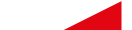 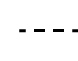 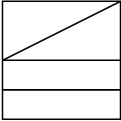 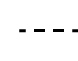 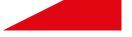 3.2 Unit fractions                          Step 4:5
300 ml glasses
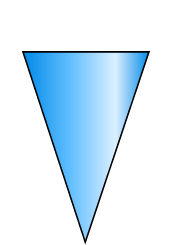 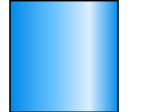 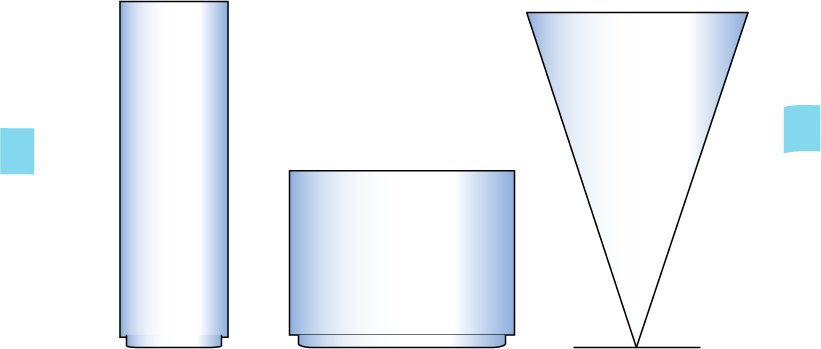 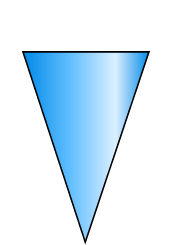 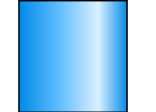 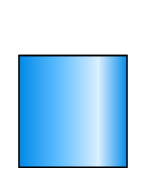 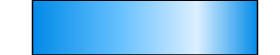 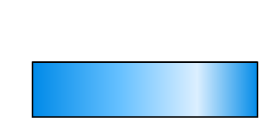 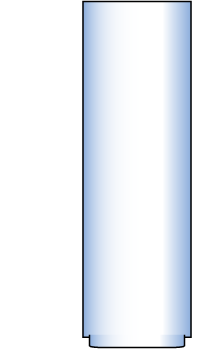 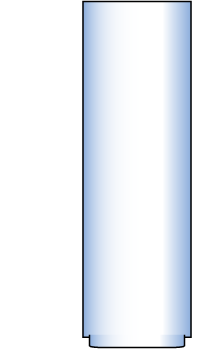 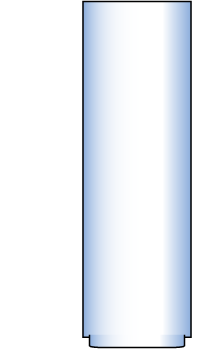 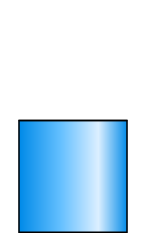 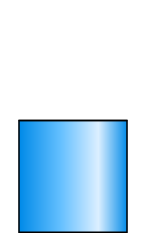 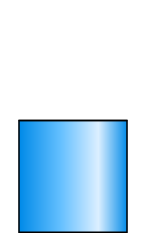 3.2 Unit fractions                          Step 4:5
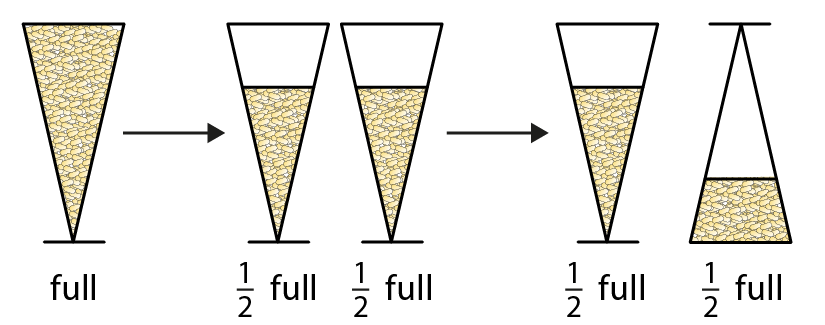 [Speaker Notes: Equal parts of the whole do not have to look the same.]
3.2 Unit fractions                          Step 4:6
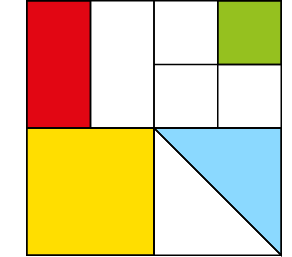 [Speaker Notes: What fraction of the whole square is green/red/light blue/yellow?]
3.2 Unit fractions                          Step 4:6
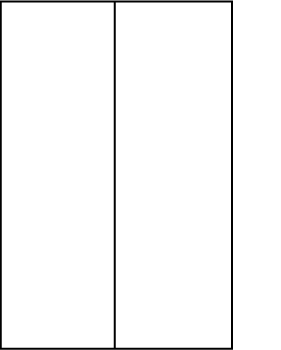 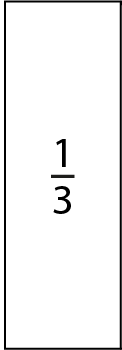 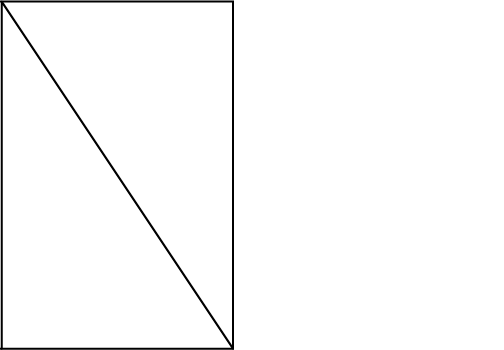 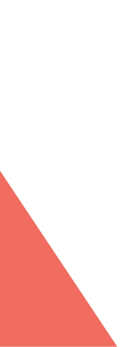 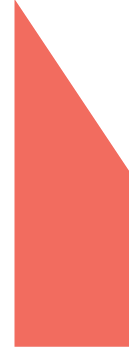 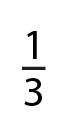 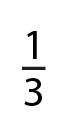 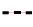 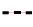 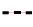 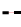 [Speaker Notes: What fraction of the square is red?]
3.2 Unit fractions                          Step 5:1
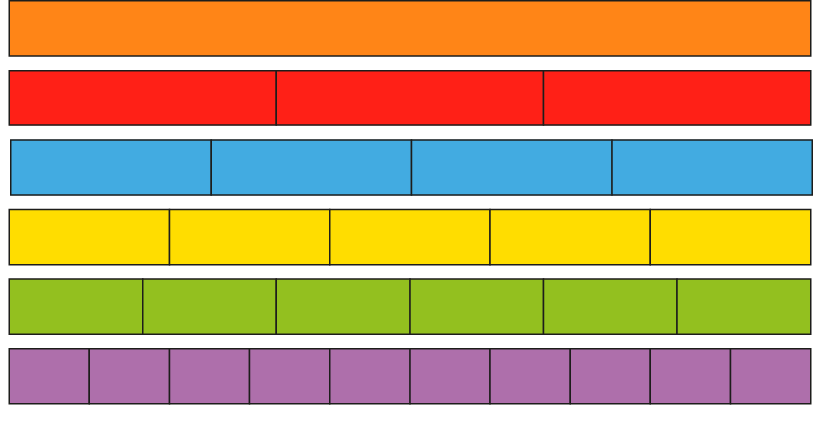 [Speaker Notes: Which coloured strip has the most equal parts?
Which coloured strip has the fewest equal parts?]
3.2 Unit fractions                          Step 5:1
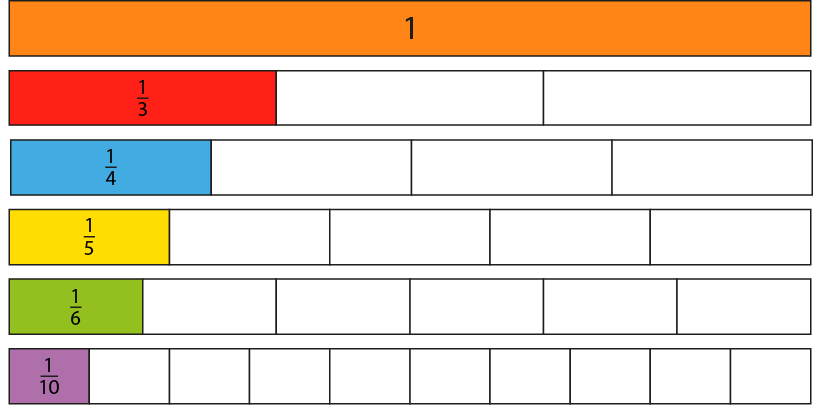 [Speaker Notes: What fraction is each piece of the whole length? 
The whole is divided into ___ equal parts.
Each equal part is ___ of the whole.]
3.2 Unit fractions                          Step 5:1
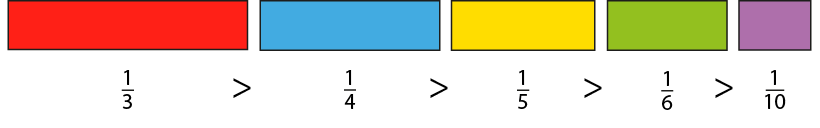 [Speaker Notes: When comparing unit fractions, the greater the denominator, the smaller the fraction.]
3.2 Unit fractions                          Step 5:2
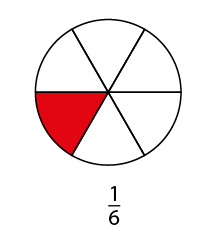 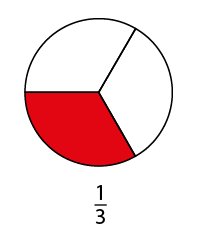 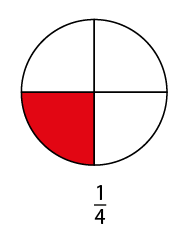 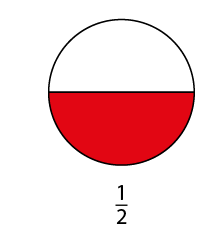 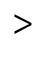 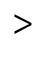 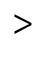 [Speaker Notes: What fraction of each circle is shaded?]
3.2 Unit fractions                          Step 5:2
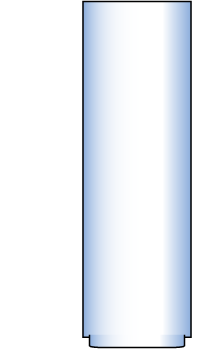 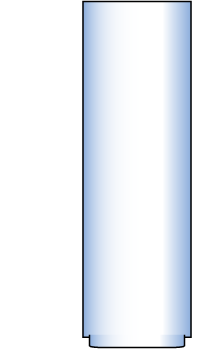 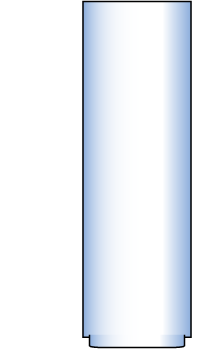 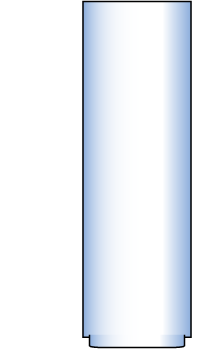 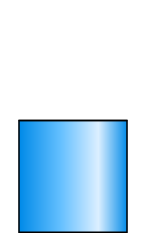 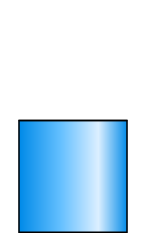 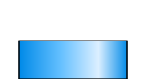 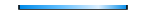 full
full
full
full
[Speaker Notes: What do you notice?
When comparing unit fractions, the greater the denominator, the smaller the fraction.]
3.2 Unit fractions                          Step 5:3
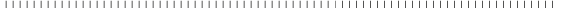 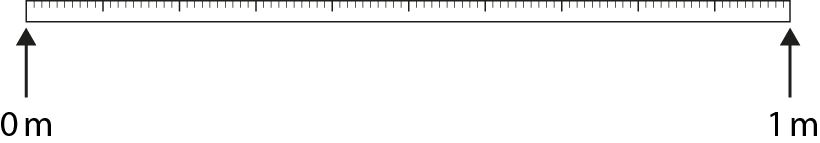 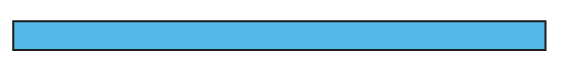 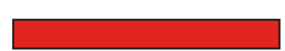 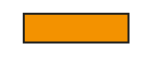 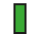 [Speaker Notes: What do you notice?
When comparing unit fractions, the greater the denominator, the smaller the fraction.
Or
When comparing unit fractions, the smaller the denominator, the greater the fraction.]
3.2 Unit fractions                          Step 5:3
Order these fractions from greatest to smallest.
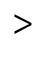 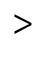 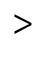 [Speaker Notes: When comparing unit fractions, the greater the denominator, the smaller the fraction.]
3.2 Unit fractions                          Step 5:3
Order these fractions from smallest to greatest.
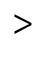 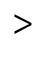 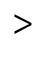 [Speaker Notes: When comparing unit fractions, the greater the denominator, the smaller the fraction.]
3.2 Unit fractions                          Step 5:4
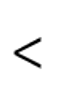 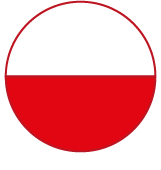 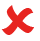 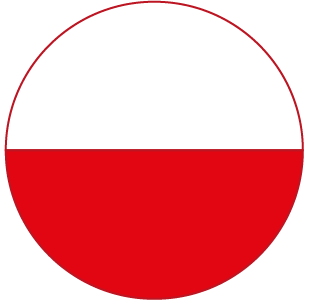 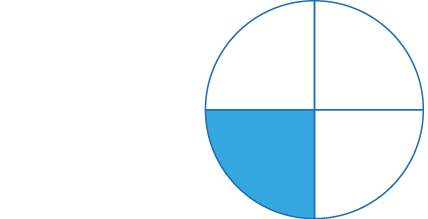 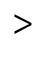 3.2 Unit fractions                          Step 5:4
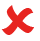 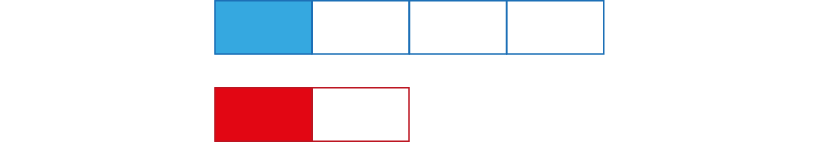 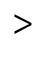 3.2 Unit fractions                          Step 5:4
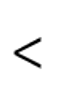 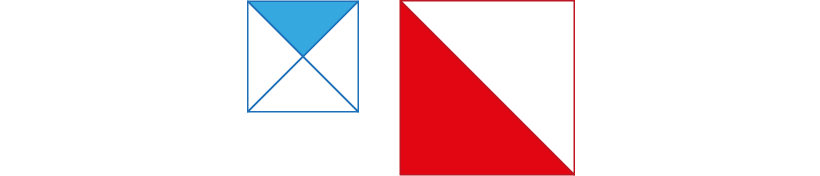 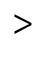 3.2 Unit fractions                          Step 6:1
The red rod is      of the whole. What is the whole?
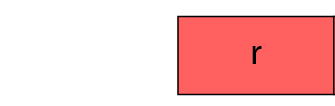 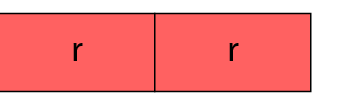 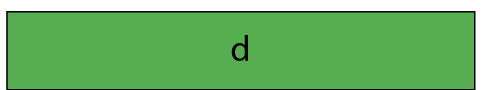 3.2 Unit fractions                          Step 6:1
The red rod is      of the whole. What is the whole?
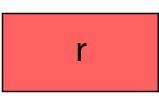 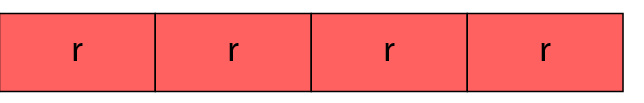 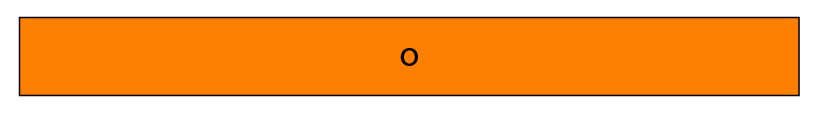 3.2 Unit fractions                          Step 6:1
The red rod is      of the whole. What is the whole?
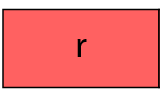 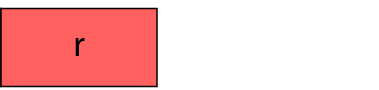 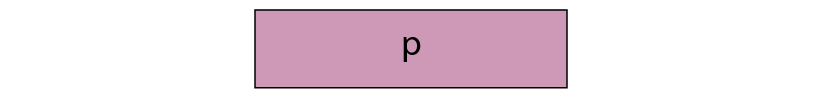 3.2 Unit fractions                          Step 6:1
The red rod is      of the whole. What is the whole?
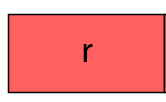 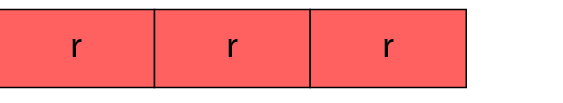 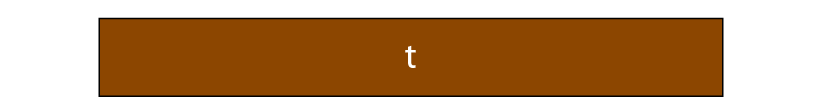 3.2 Unit fractions                          Step 6:2
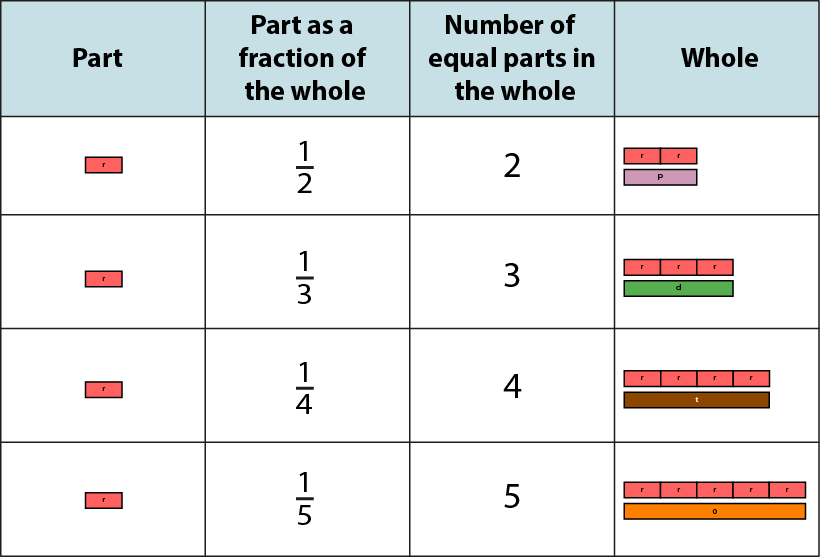 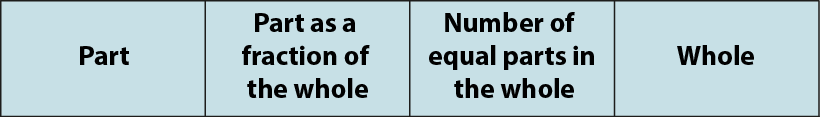 [Speaker Notes: If one-half is a part, then the whole is twice as much. Take two parts and put them together to make one whole. 
If one-third is a part, then the whole is three times as much. Take three parts and put them together to make one whole.
And so on…]
3.2 Unit fractions                          Step 6:3
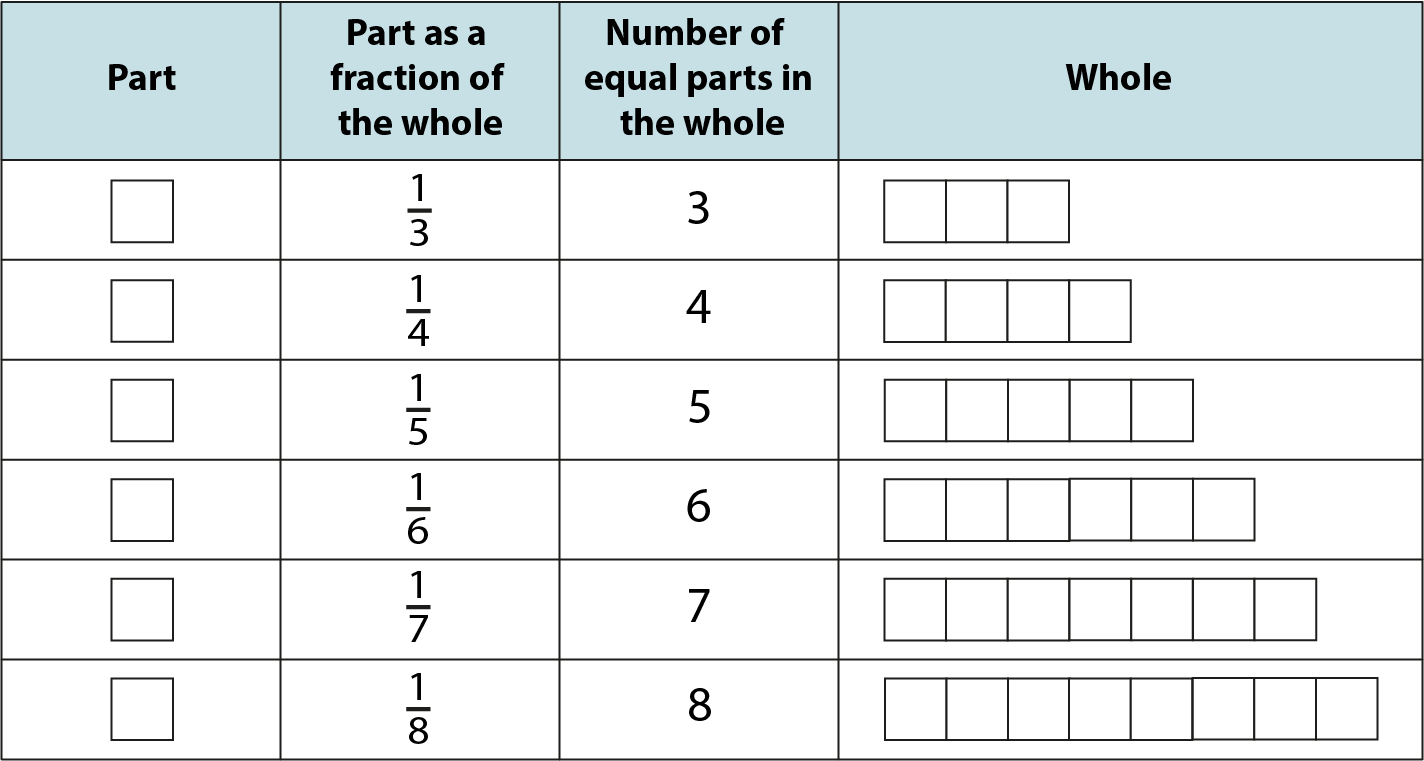 [Speaker Notes: If one- _____ is a part, then the whole is _____ times as much.
Take _____ parts and put them together to make one whole.]
3.2 Unit fractions                          Step 6:4
Which line is longer?
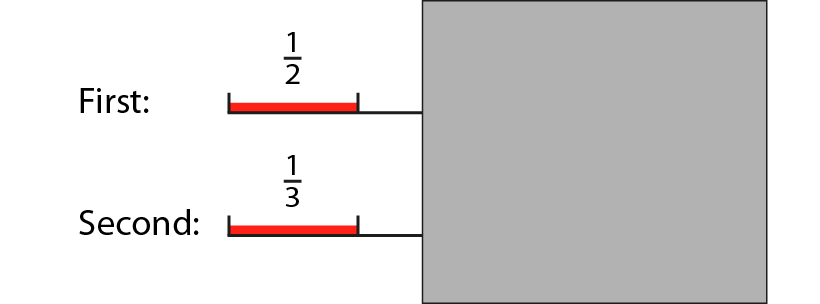 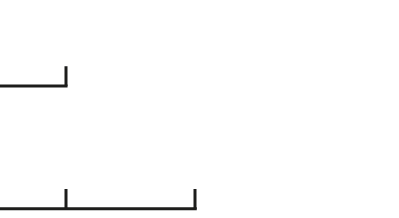 
[Speaker Notes: First line: If one-half is a part then the whole is two times as much. 
Take two parts and put them together to make one whole.
Second line: If one-third is a part then the whole is three times as much. 
Take three parts and put them together to make one whole.]
3.2 Unit fractions                          Step 6:5
Which whole is longer?
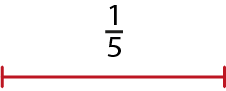 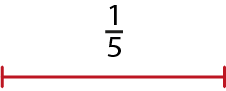 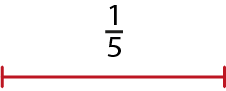 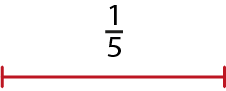 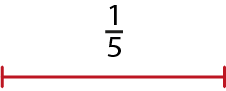 
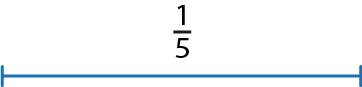 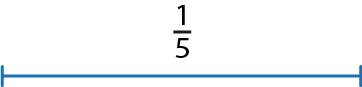 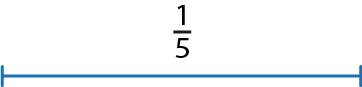 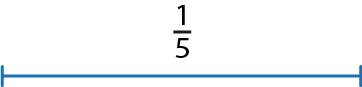 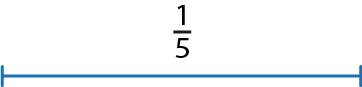 [Speaker Notes: Red line: If one-fifth is a part, then the whole is five times as much. 
Take five parts and put them together to make one whole.
Blue line: If one-fifth is a part, then the whole is five times as much. 
Take five parts and put them together to make one whole.]
3.2 Unit fractions                          Step 6:6
Which class has more students?
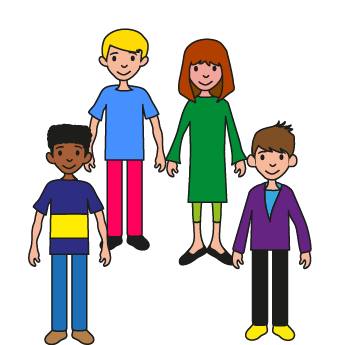 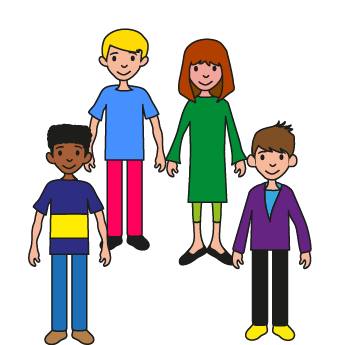 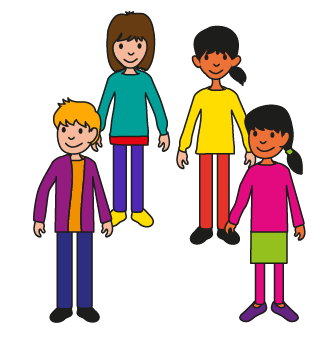 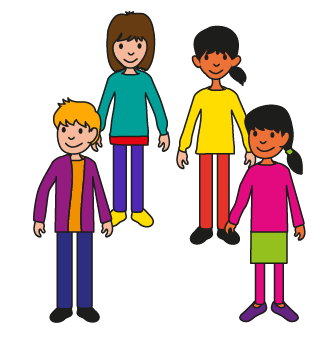 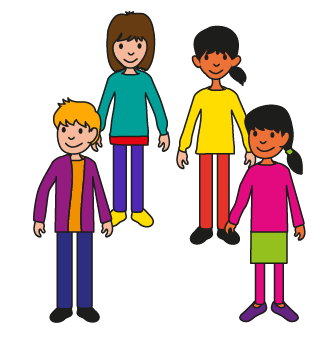 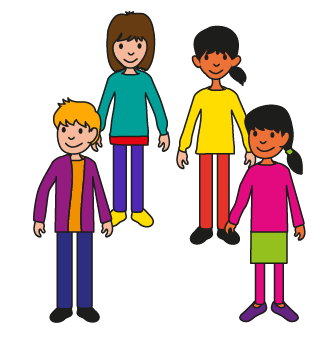 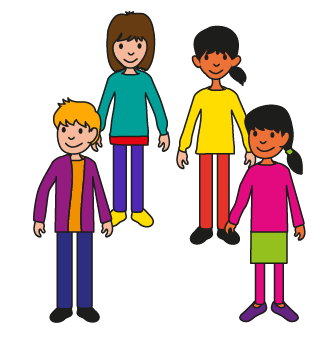 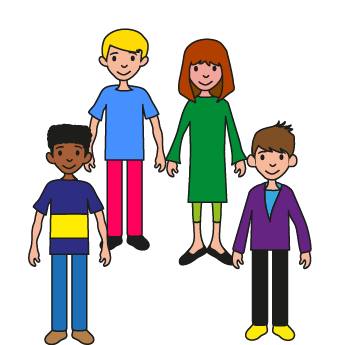 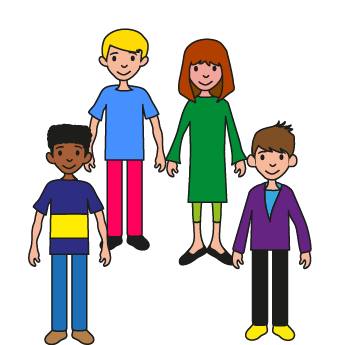 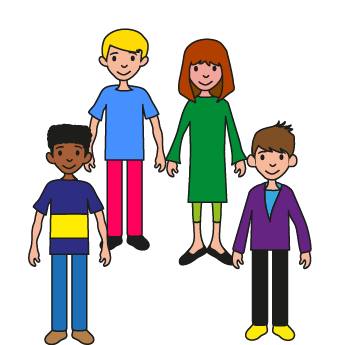 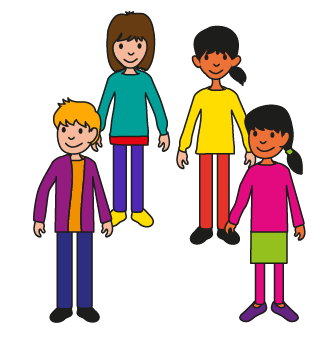 
of Class B
of Class A
[Speaker Notes: What is the same? What is different?
Class A: If one-fifth is a part, then the whole is five times as much. 
Take five parts and put them together to make one whole. 
Each part has four students. So, there are 5 × 4 = 20 students.
Class B: If one-sixth is a part, then the whole is six times as much. 
Take six parts and put them together to make one whole. 
Each part has four students. So, there are 6 × 4 = 24 students.
Class B has more students.]
3.2 Unit fractions                          Step 6:6
Which class has more students?
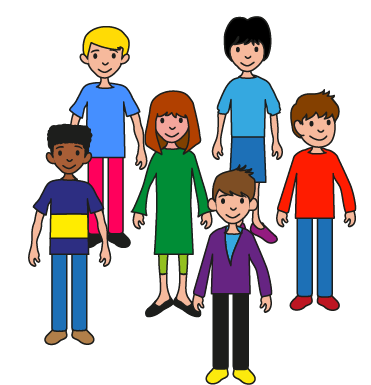 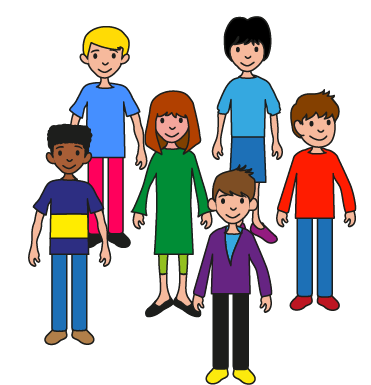 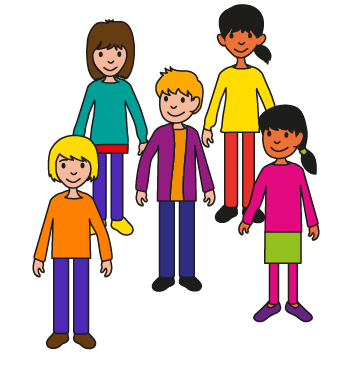 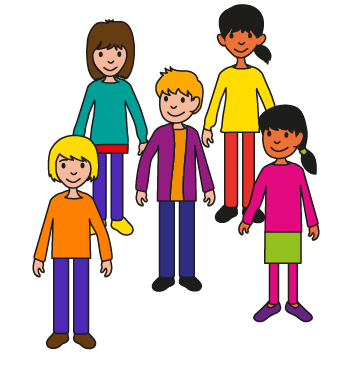 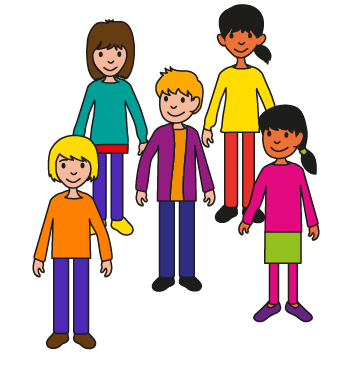 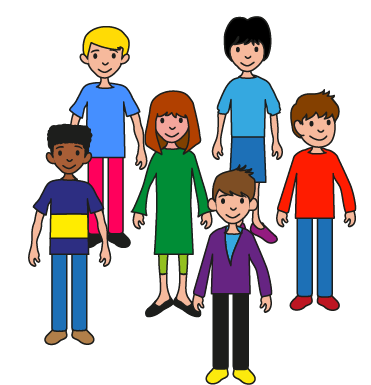 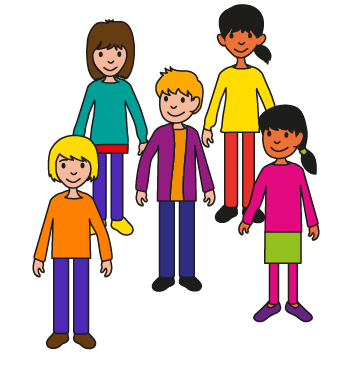 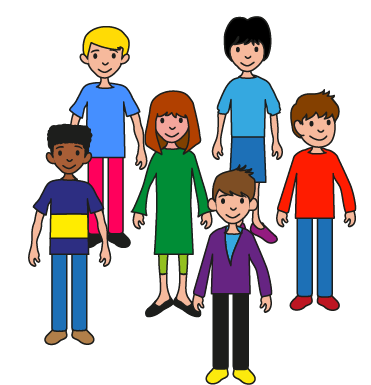 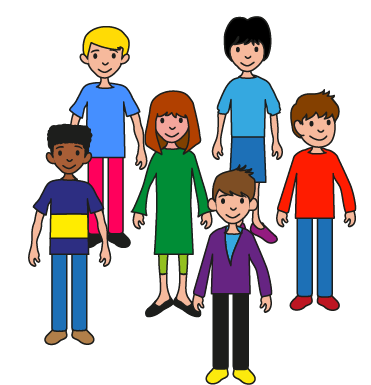 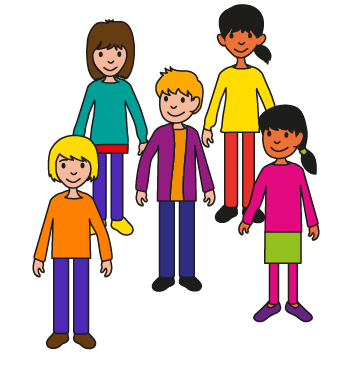 
of Class D
of Class C
[Speaker Notes: What is the same? What is different? 
Class C: If one-fifth is a part, then the whole is five times as much. 
Take five parts and put them together to make one whole. 
Each part has six students. So, there are 5 × 6 = 30 students.
Class D: If one-fifth is a part, then the whole is five times as much. 
Take five parts and put them together to make one whole. 
Each part has five students. So, there are 5 × 5 = 25 students.
Class C has more students.]
3.2 Unit fractions                          Step 6:8
Which class has more students?
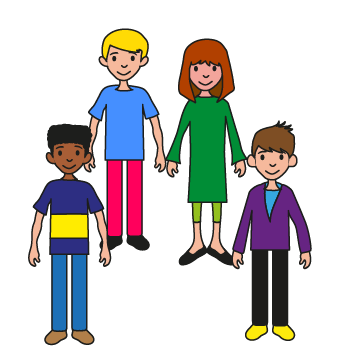 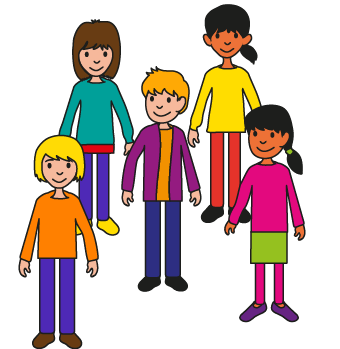 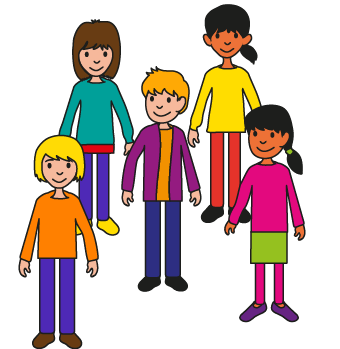 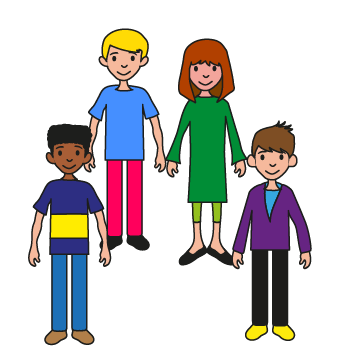 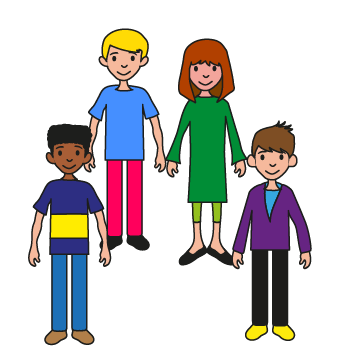 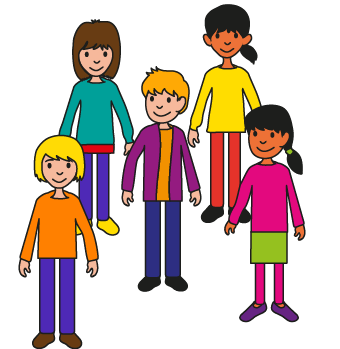 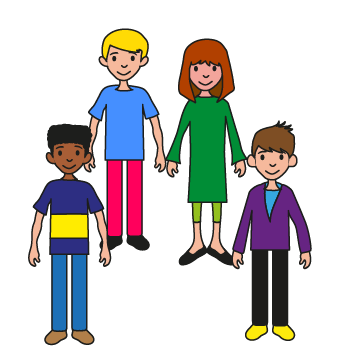 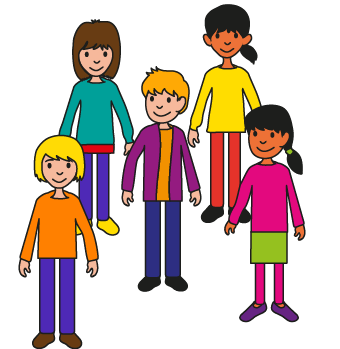 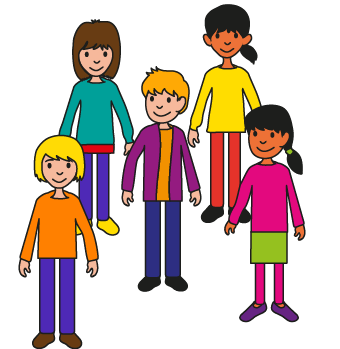 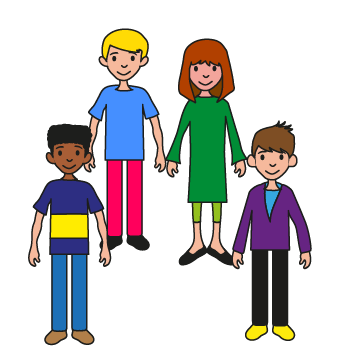 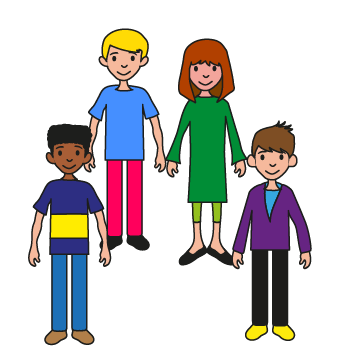 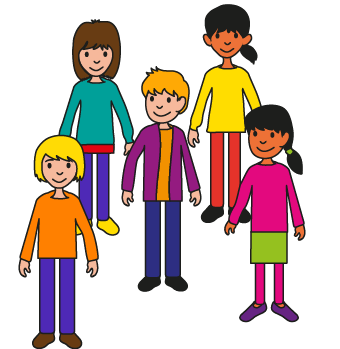 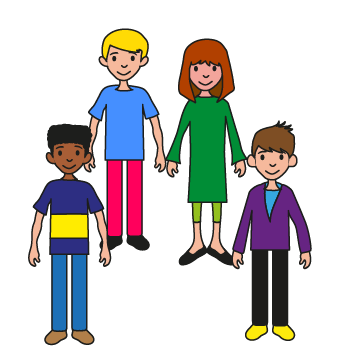 
of Class F
of Class E
[Speaker Notes: What is the same? What is different? 
Class E: If one-seventh is a part, then the whole is seven times as much. 
Take seven parts and put them together to make one whole. 
Each part has four students. So, there are 7 × 4 = 28 students.
Class F: If one-sixth is a part, then the whole is six times as much. 
Take six parts and put them together to make one whole. 
Each part has five students. So, there are 6 × 5 = 30 students.
Class F has more students.]
3.2 Unit fractions                          Step 6:9
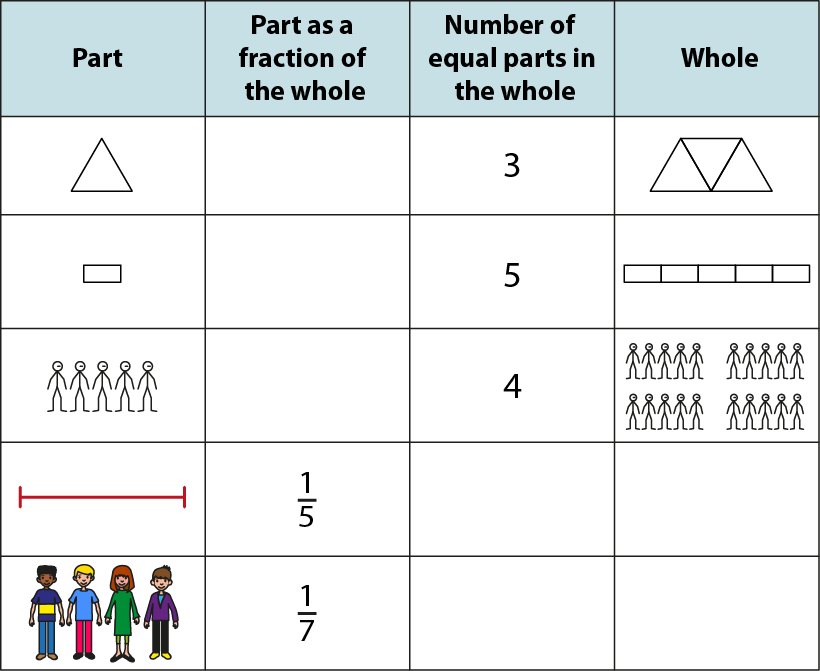 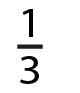 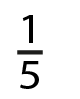 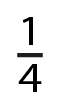 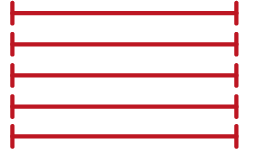 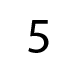 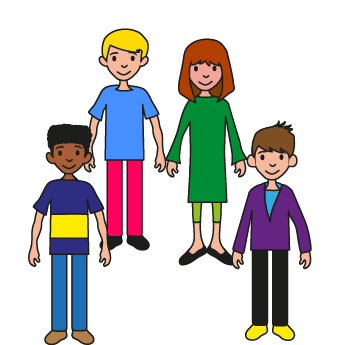 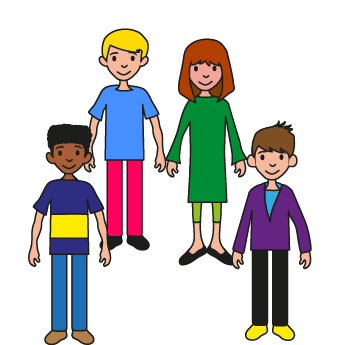 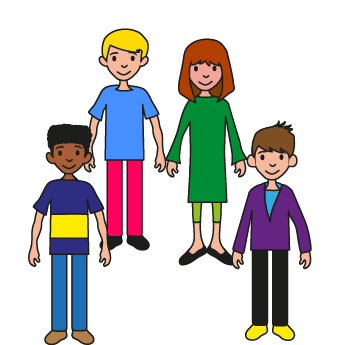 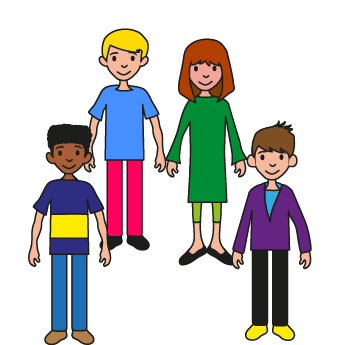 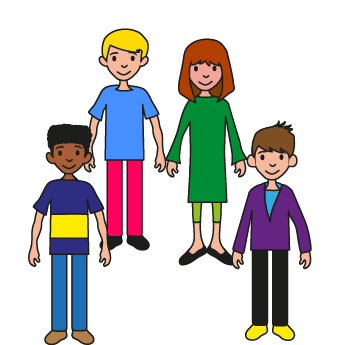 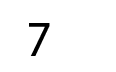 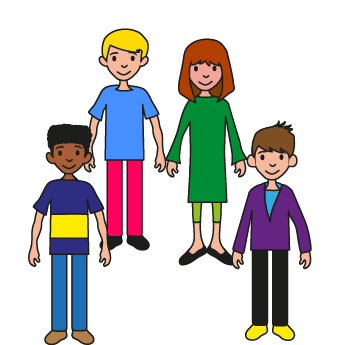 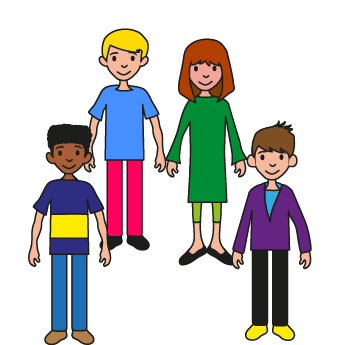 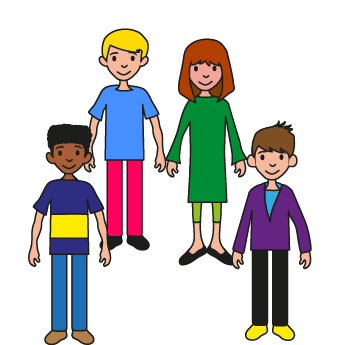